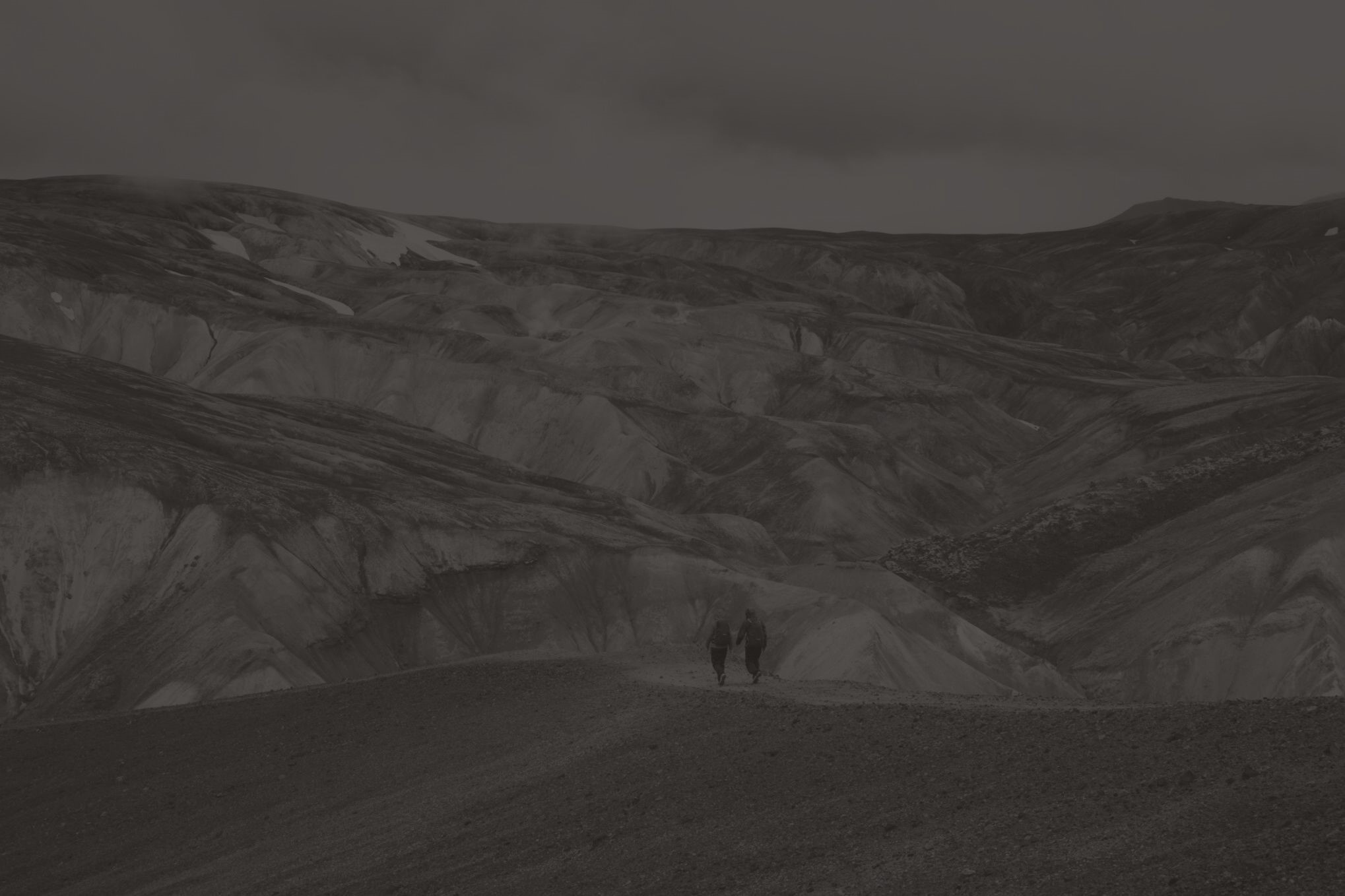 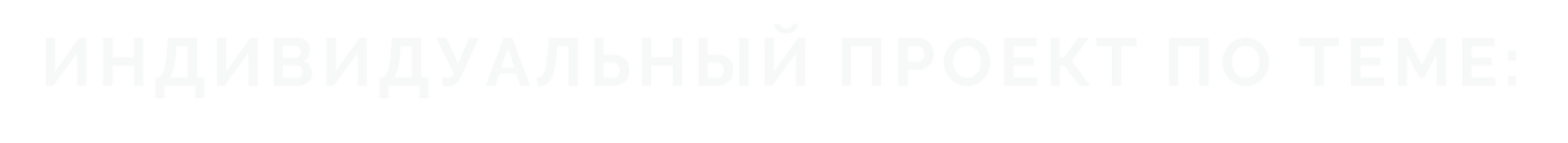 Подростковая жестокость, причины агрессии, способы предотвращения агрессивного поведения.
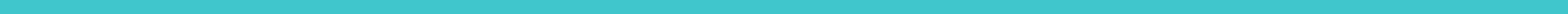 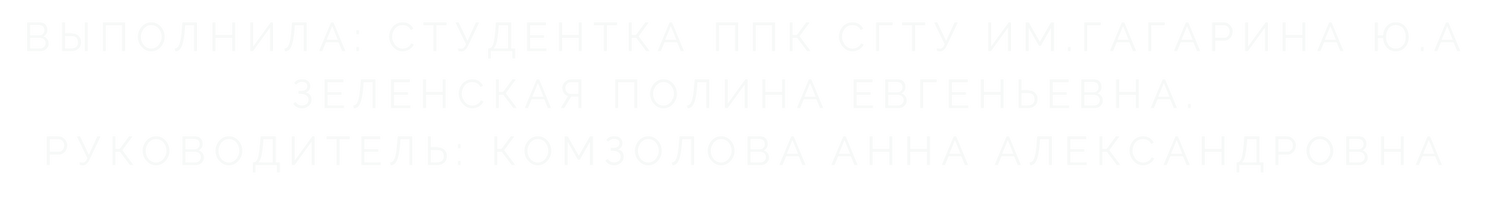 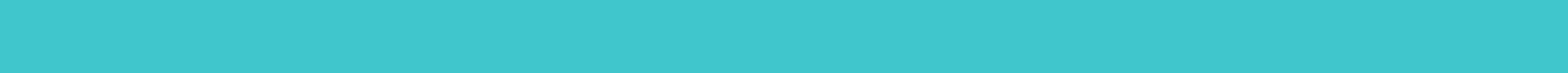 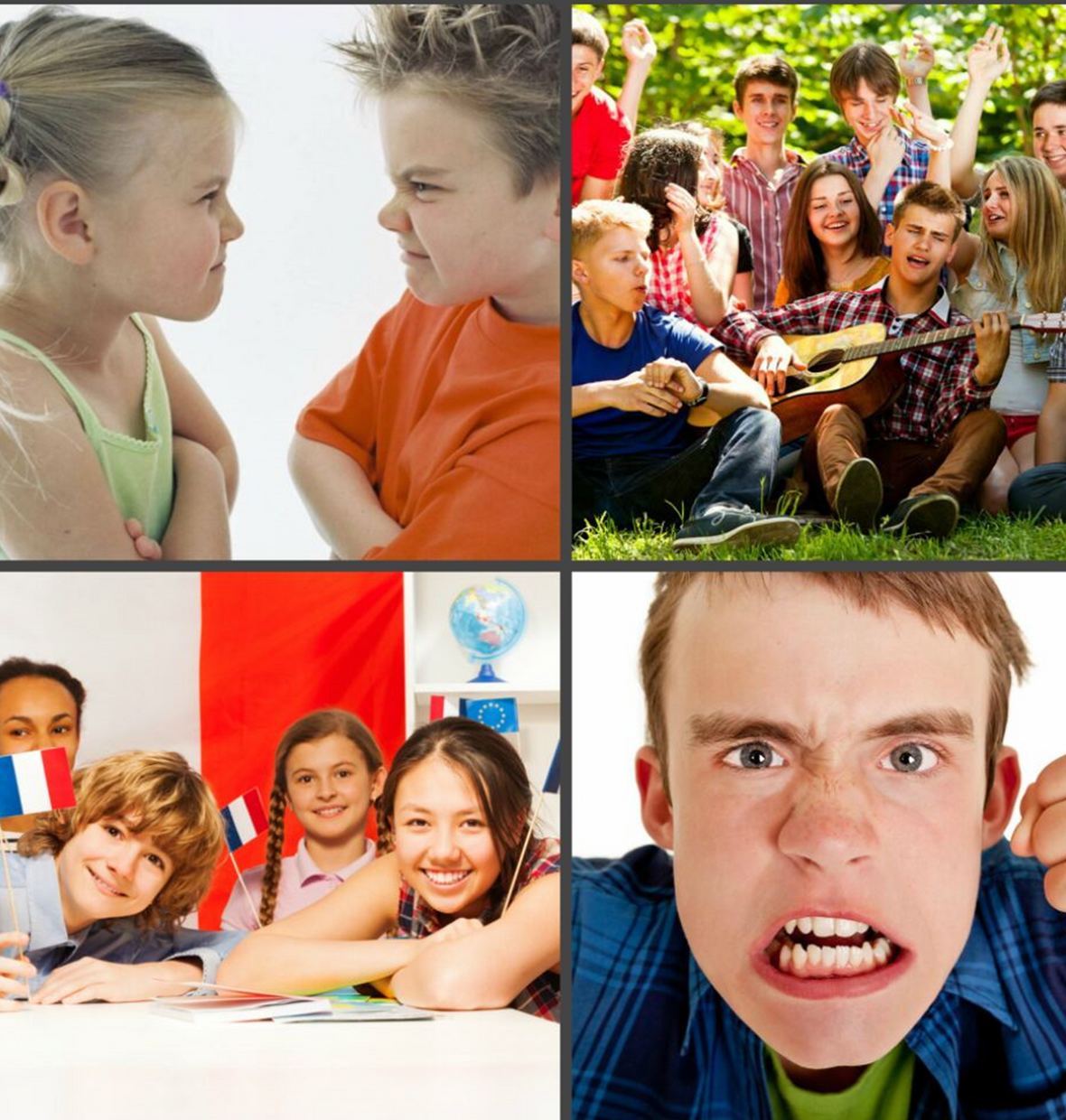 ЧТО ТАКОЕ ПОДРОСТКОВАЯ АГРЕССИЯ? 
ЭТО ПРОЯВЛЕНИЕ СИЛЫ ИЛИ СЛАБОСТИ?
Подростковая агрессия - это агрессивное поведение по отношению к себе и окружающим, вызванная  пубертатным периодом у ребёнка. Эта агрессия проявляется в ответ на ту реальность, которая для подростка является неприемлемой.
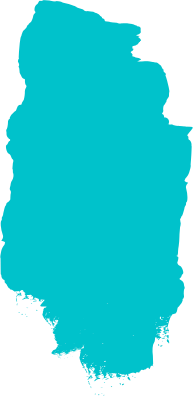 Причины подростковой агрессии
Биологические (гормональная перестройка, максимализм)

Личностные (чувство вины, неуверенность в себе, отсутствие внимания и понимания)

Воспитание в семье (авторитарный стиль воспитания, гиперопека, насилие, социальный статус и уровень жизни)
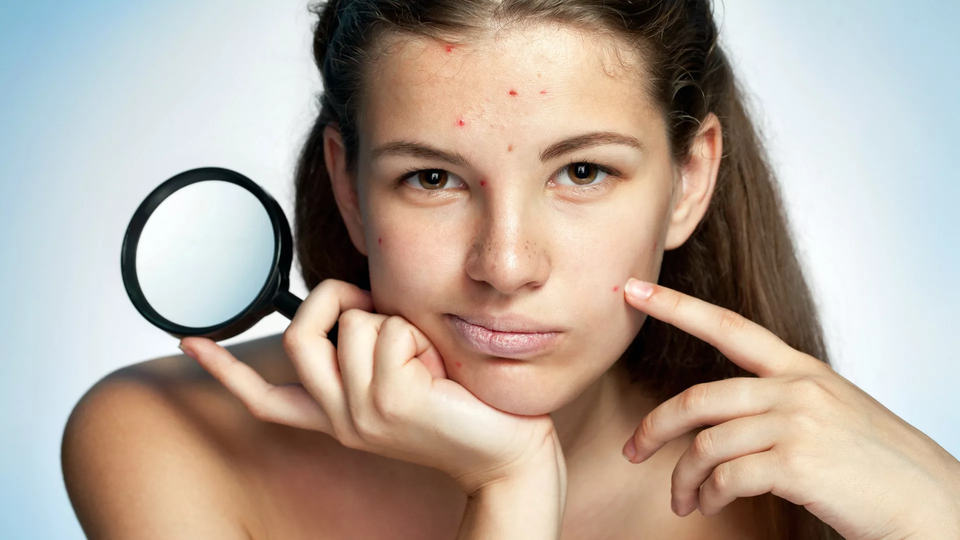 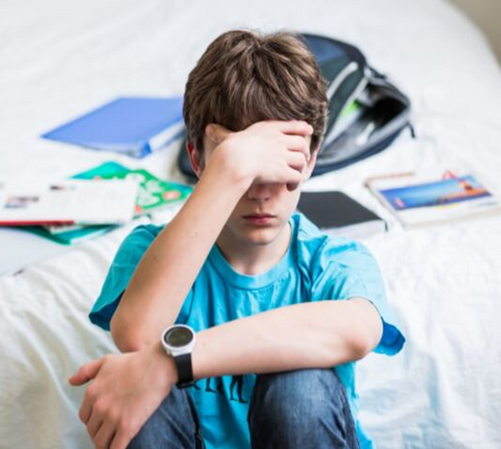 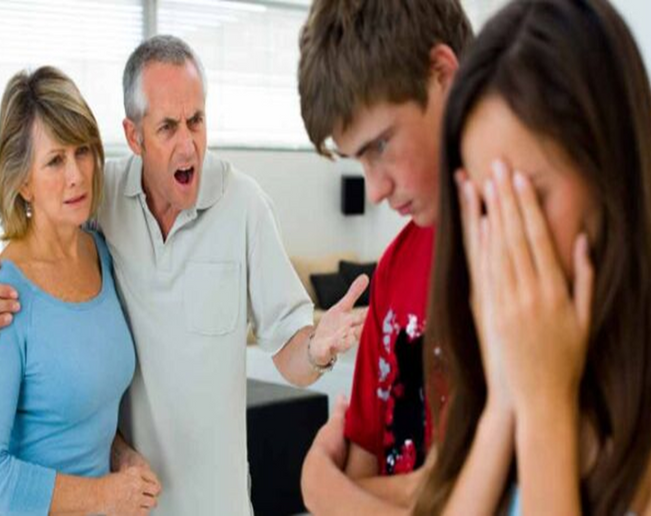 Социальные причины подростковой агрессии:
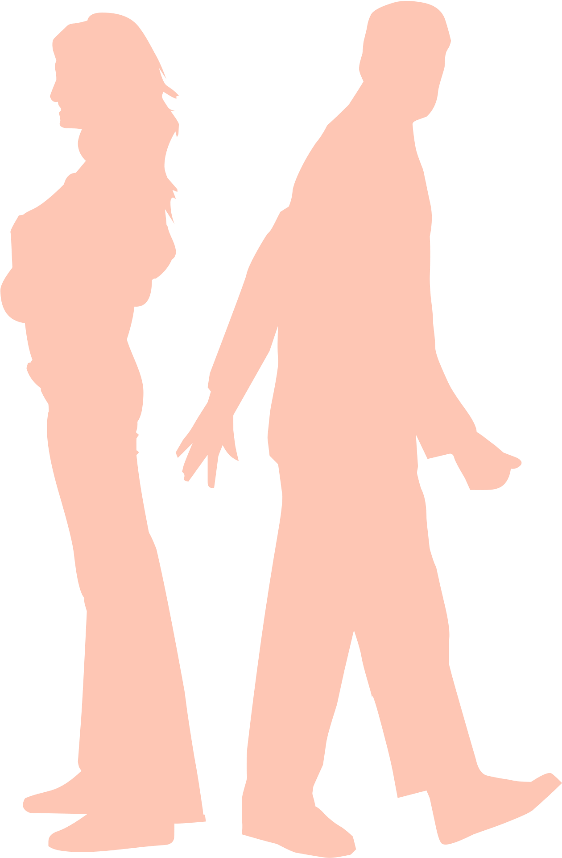 Негармоничное воспитание в семье;
Характер наказаний и поощрений;
Агрессивное поведение самих родителей как обычная модель поведения;
Неудовлетворение базовых потребностей ребенка;
Пресинг успеха
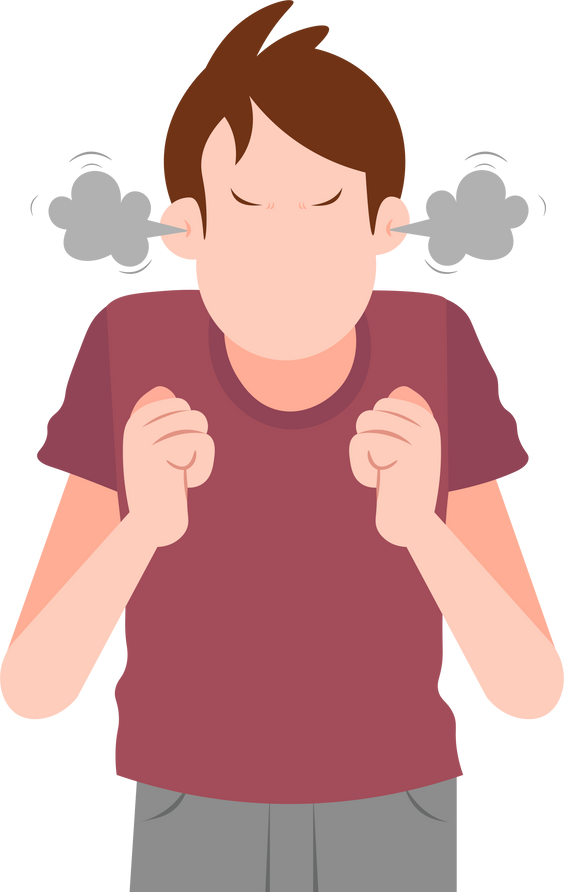 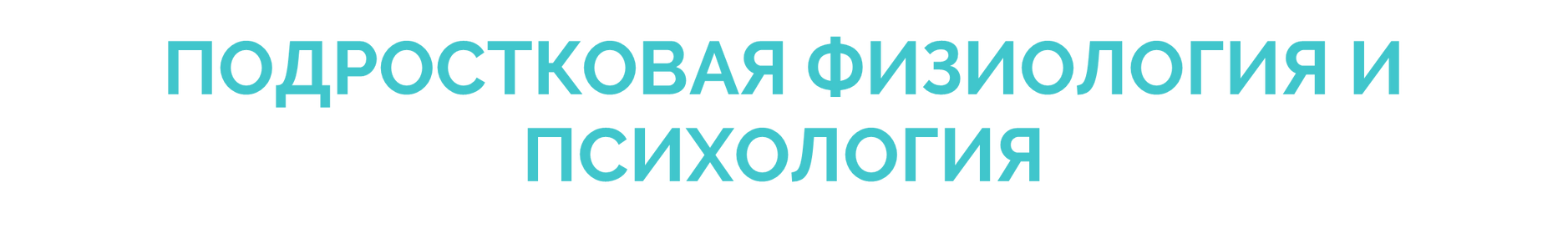 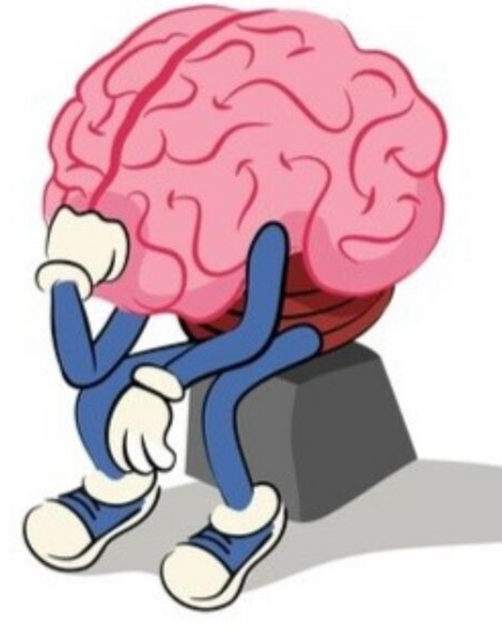 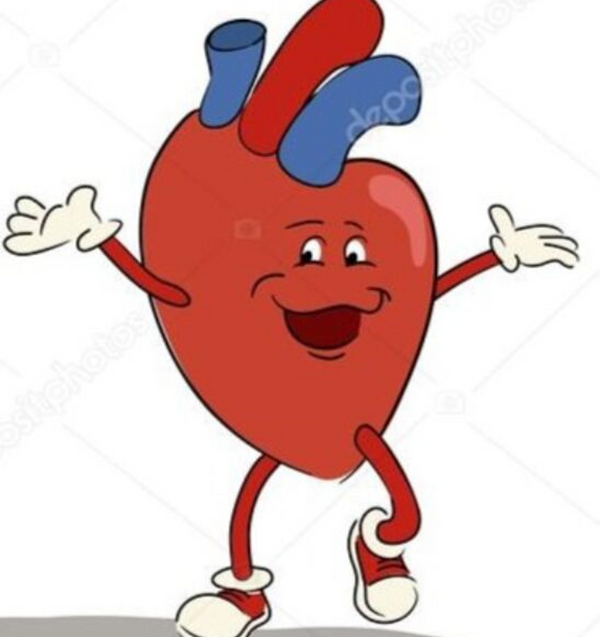 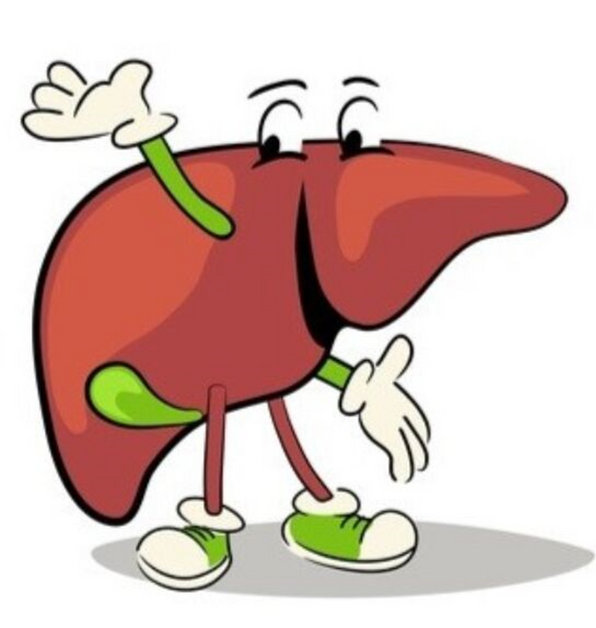 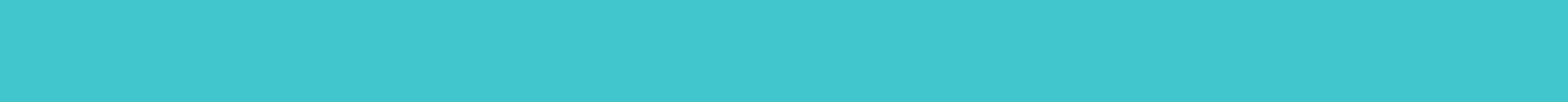 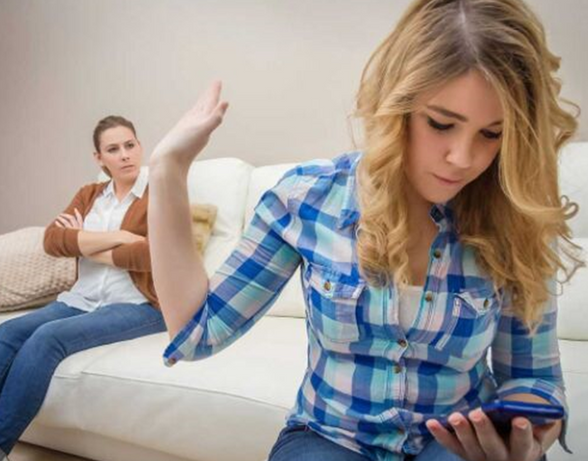 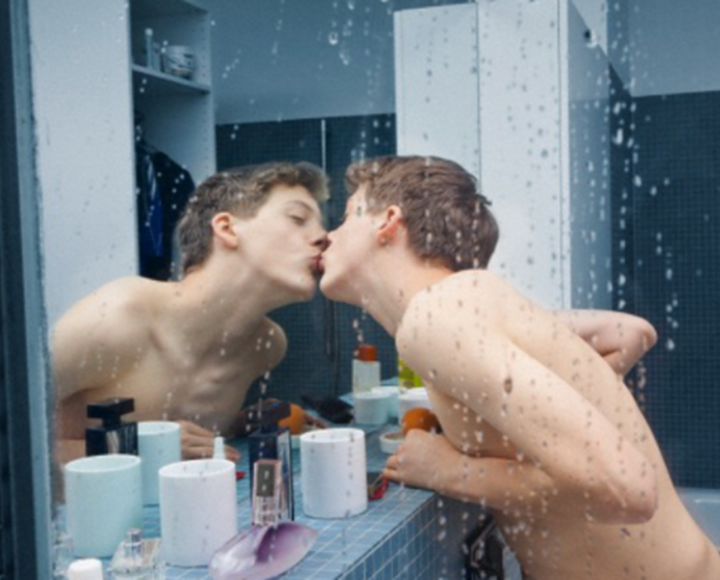 Гормональная перестройка воздействует на мозговые структуры, что вызывает реакции сильного возбуждения, которая, преобладает над процессами торможения. Все чувства обостряются, повышается степень раздражения. "Взрывные" реакции могут быть вызваны даже незначительным и малозначимым стимулом.
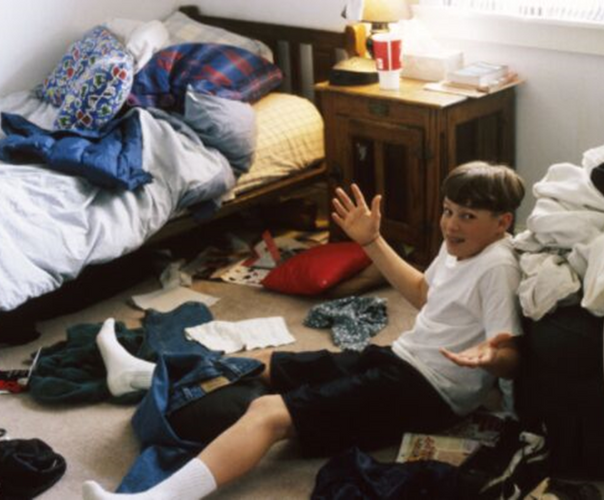 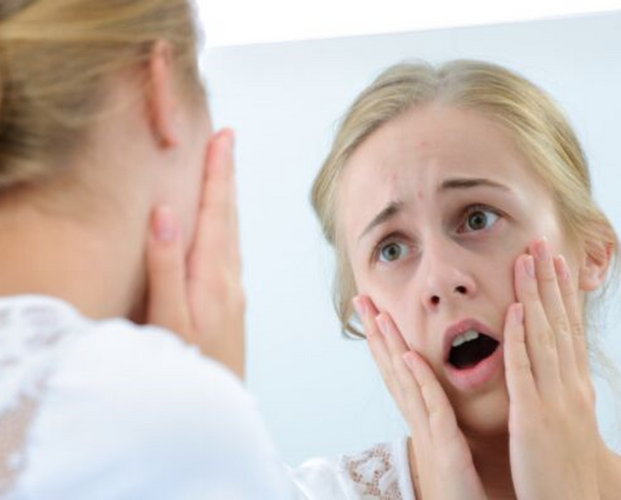 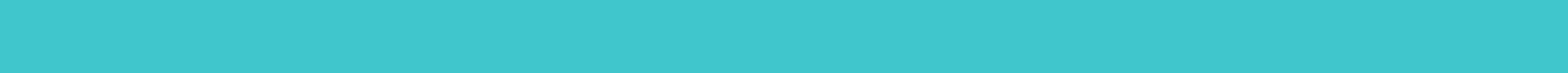 Виды подростковой агрессии
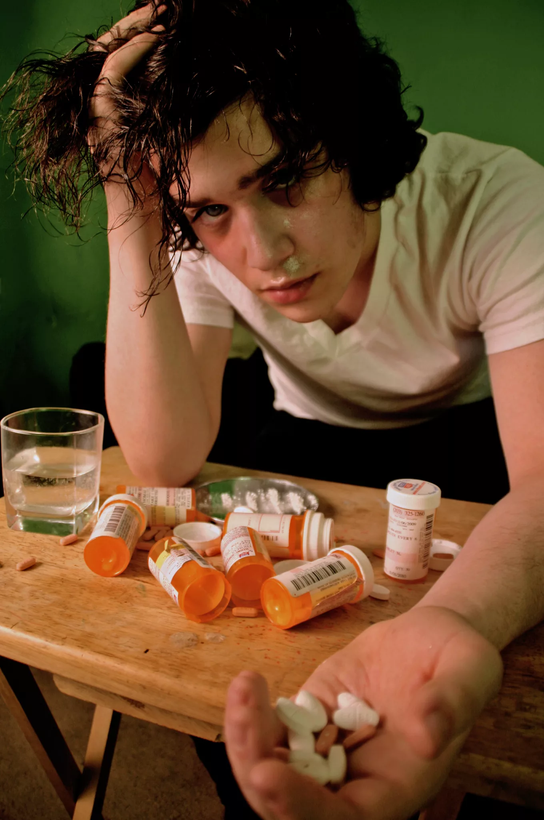 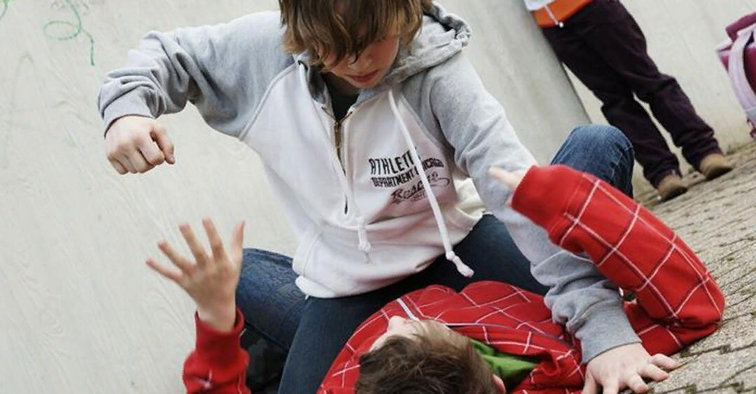 Явная или открытая агрессия Подросток направляет свои агрессивные формы поведения на внешние объекты, людей, предметы. Это проявляется в вандализме, в драках, в унижениях и обзывательствах. 
Также может проявляться как протестующее поведение и выливаться в курение, бродяжничество, беспорядочные половые связи, алкоголь и наркотики и т.д.
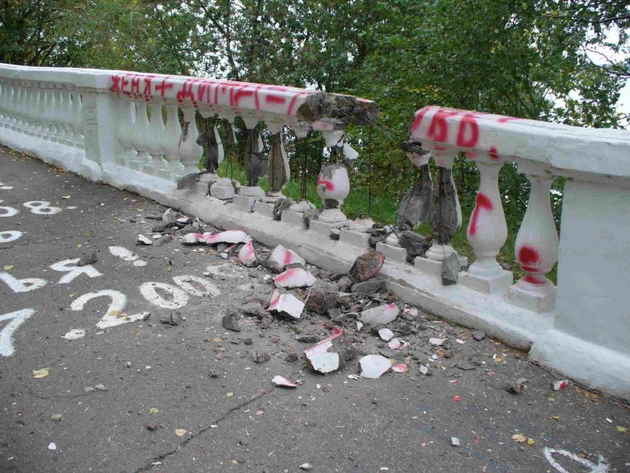 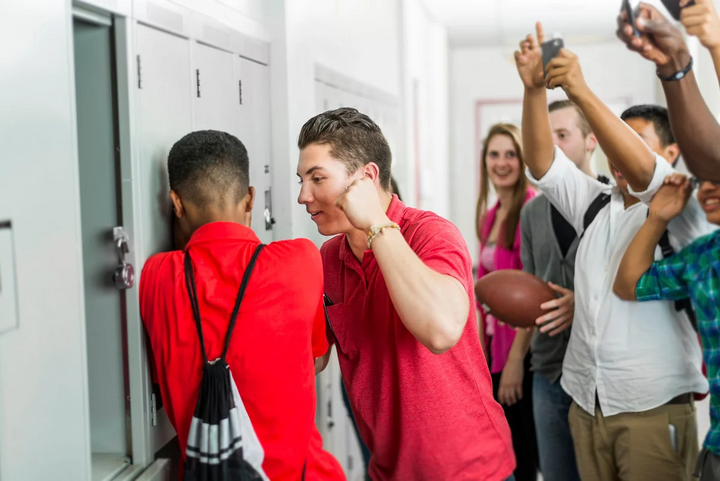 Виды подростковой агрессии
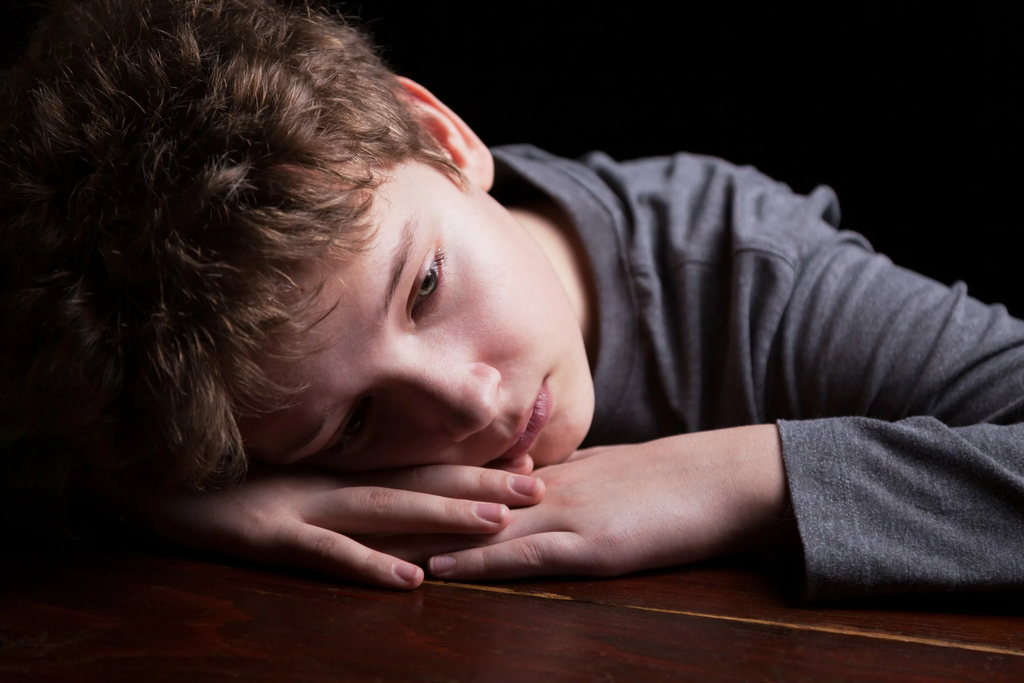 Скрытая форма или  аутоагрессия 
Данный вид агрессии проявляется в том, что подросток направляет свою злость против себя. Это вызывается, чувством вины, неуверенностью в себе, низкой самооценкой, неудачами, максимализме. Подросток начинает себя ненавидеть и презирать, что ещё больше усиливает в нём замкнутость.
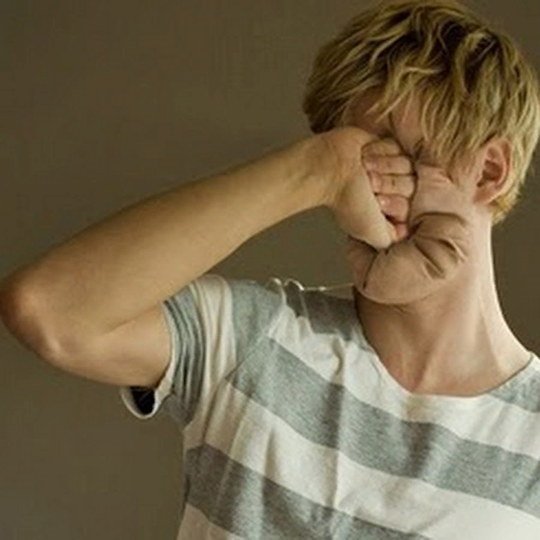 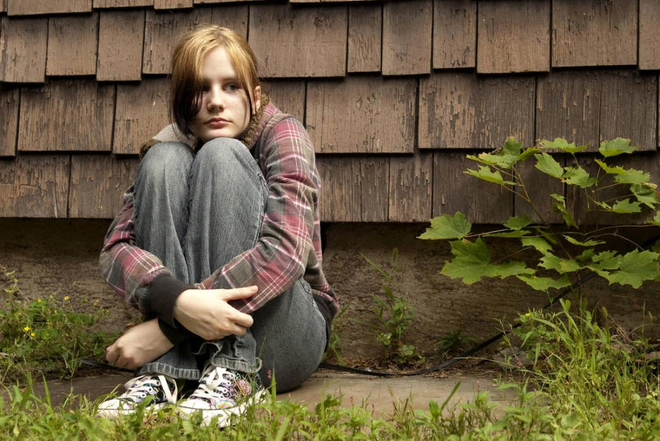 Подростковая агрессия по форме проявления:
Реактивная форма агрессии  проявляется в сиюминутной реакции на поступивший стимул. Чаще всего неконтролируемая самим подростком и очень похожа на взрыв бомбы.

Целенаправленная форма агрессии - эта агрессия имеет осознанный характер и заключается уже в планомерных действиях, направленных на подавление, унижение, оскорбления других людей. Оно может не зависеть от явных стимулов и не проявляется сразу. Такая форма агрессии является стратегией самореализации подростка среди сверстников.
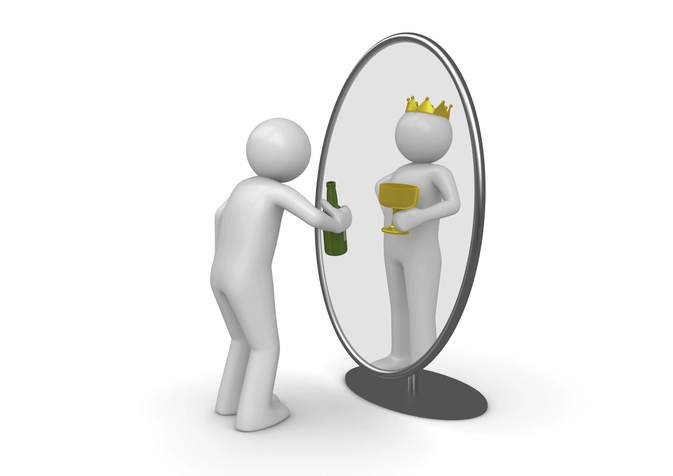 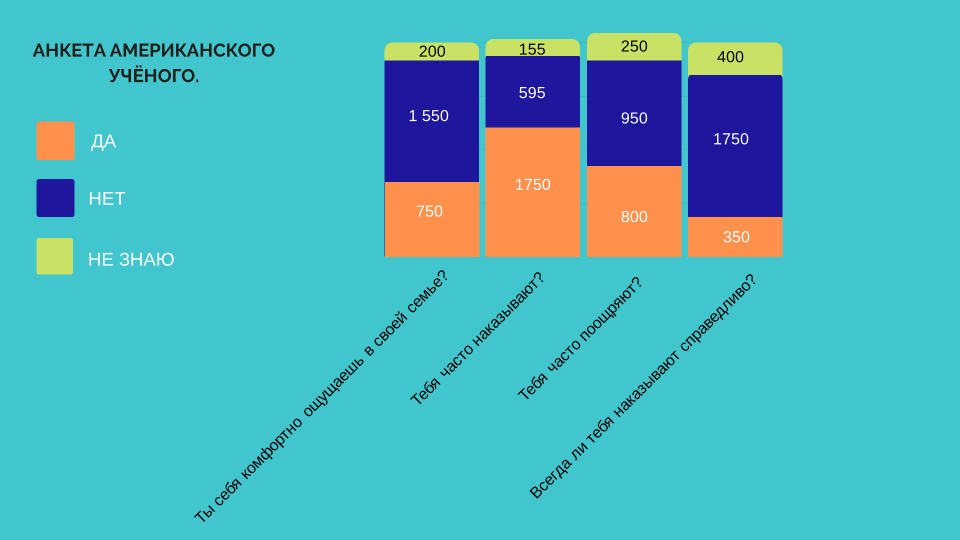 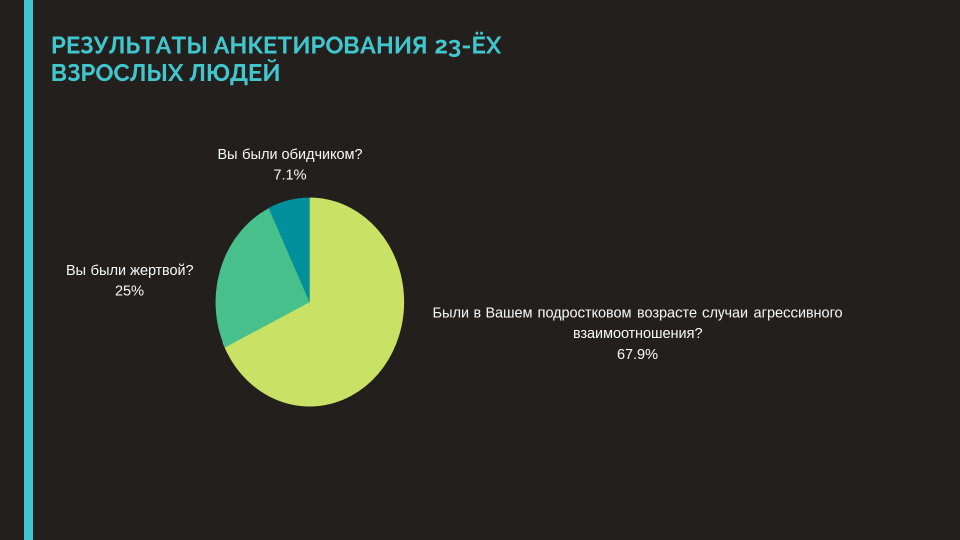 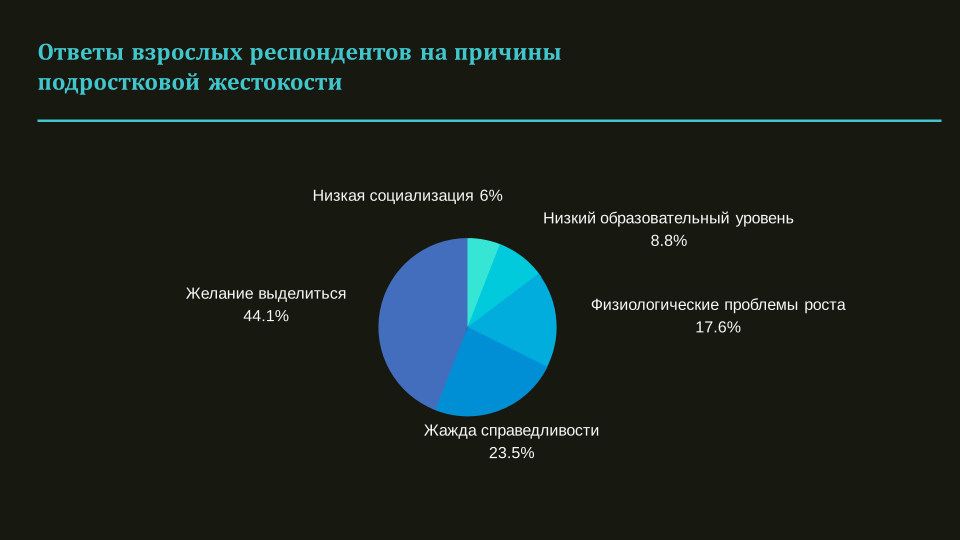 Рекомендации по общению с агрессивными сверстниками
Спокойное отношение в случае незначительной агрессии
Полное игнорирование агрессивного поведения сверстника – весьма мощный способ прекращения нежелательного поведения.
С агрессивными сверстниками нельзя вступать в открытое противодействие, это усугубляет бурную негативную реакцию с их стороны.
Учитывайте особенности поведения агрессивных сверстников. Обычно они самоутверждаются за счет более слабых, подчиняются только силе и власти, склонны к чинопочитанию.
Поэтому, при разрешении конфликтной ситуации разговаривайте спокойно и невозмутимо, действуйте при минимуме слов. Воинственность сверстника можно загасить вашей уравновешенностью а, значит, уверенностью в себе.
Агрессивные подростки мстительны, обычно долго помнят обиду, поэтому все конфликты надо решать сразу, не откладывая.
Как помочь ребенку справиться с агрессией:
Наладить контакт со своим чадом (уметь выслушать и поддержать в любой ситуации), стать другом;
Выяснить причины агрессии;
На агрессию не отвечать агрессией;
Не заострять внимание на нежелательные действия, а помогать выйти из агрессивного состояния с помощью пластилина, битья подушки, рвания бумаги;
Чаще хвалить, замечать успехи, поощрять. Поазав ребенку, что его тоже ценят и он нужен.
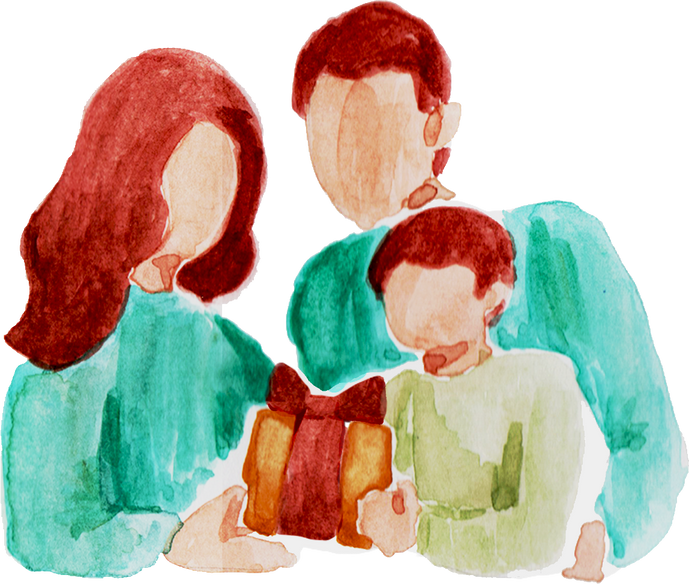 Хочешь быть успешным? 
Скажи агрессии "НЕТ"!
СПАСИБО 
ЗА 
ВНИМАНИЕ!